Patología túbulo intersticial 2
Dra Paula Segura
Necrosis tubular aguda
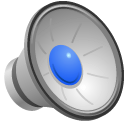 Definición
Corresponde a una entidad anatomo clínica caracterizada por alteración y destrucción primaria del epitelio tubular renal.
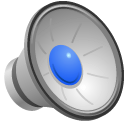 Etiopatogenia
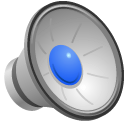 NTA Isquémica
Es una de las causas más frecuentes de insuficiencia renal aguda. 
Puede verse en una gran variedad de condiciones que disminuyen la perfusión renal; muchas asociadas con hipovolemia.
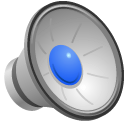 NTA Isquémica
Causas:
Complicaciones quirúrgicas
Trauma o quemaduras extensas 
Pancreatitis 
Reacciones hemolíticas por transfusiones
Sepsis 
Complicaciones obstétricas
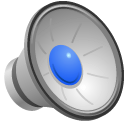 Morfología
La lesión tubular se produce en parches
Los segmentos más comprometidos suelen ser la última porción del túbulo proximal (S3) y la porción gruesa ascendente del asa de Henle.
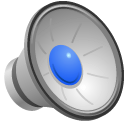 Morfología
"Distalización": Pérdida el borde en cepillo de los túbulos proximales, adoptando un patrón similar al de los túbulos distales.
"Blebbing": Formación de pequeñas burbujas en el borde luminal de las células que se desprenden al lumen.
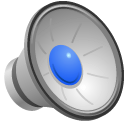 Morfología
Túbulos distales: 
Aplanamiento epitelial
Dilatación 
Presencia de leucocitos, cilindros granulares, celulares y/o hialinos, algunos con pigmento
Infiltrado inflamatorio intersticial peritubular.
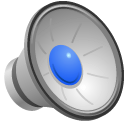 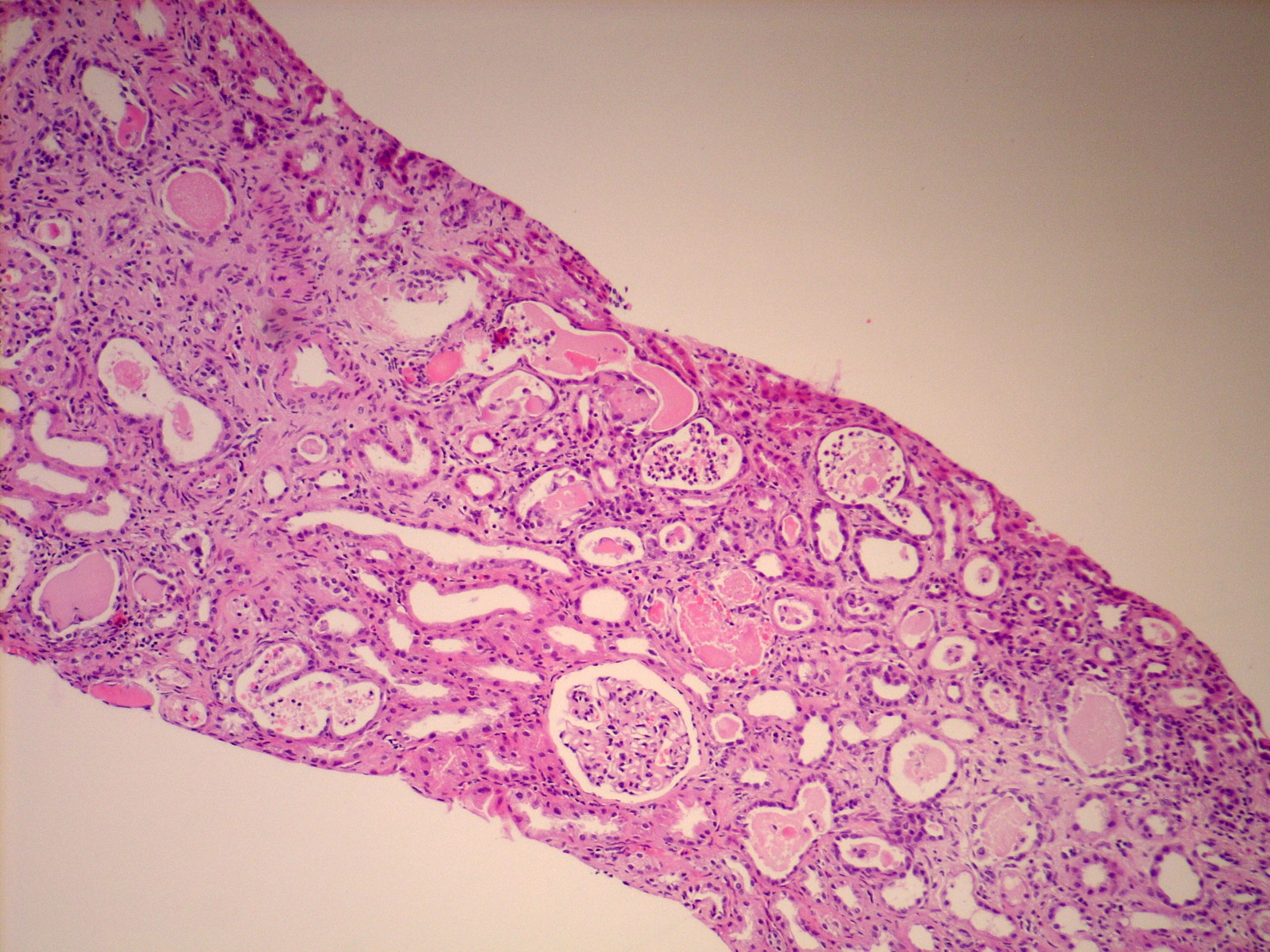 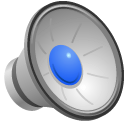 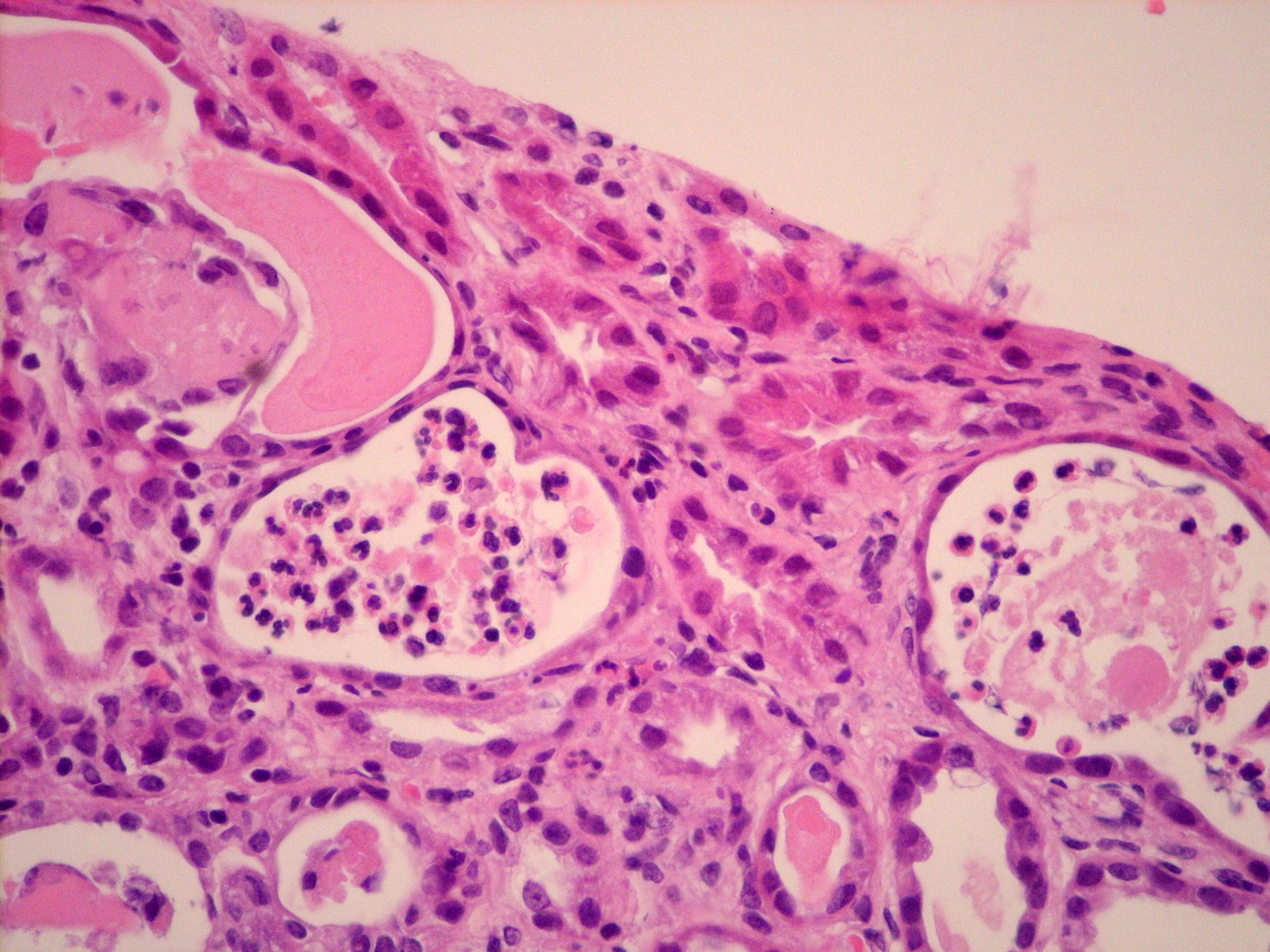 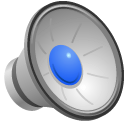 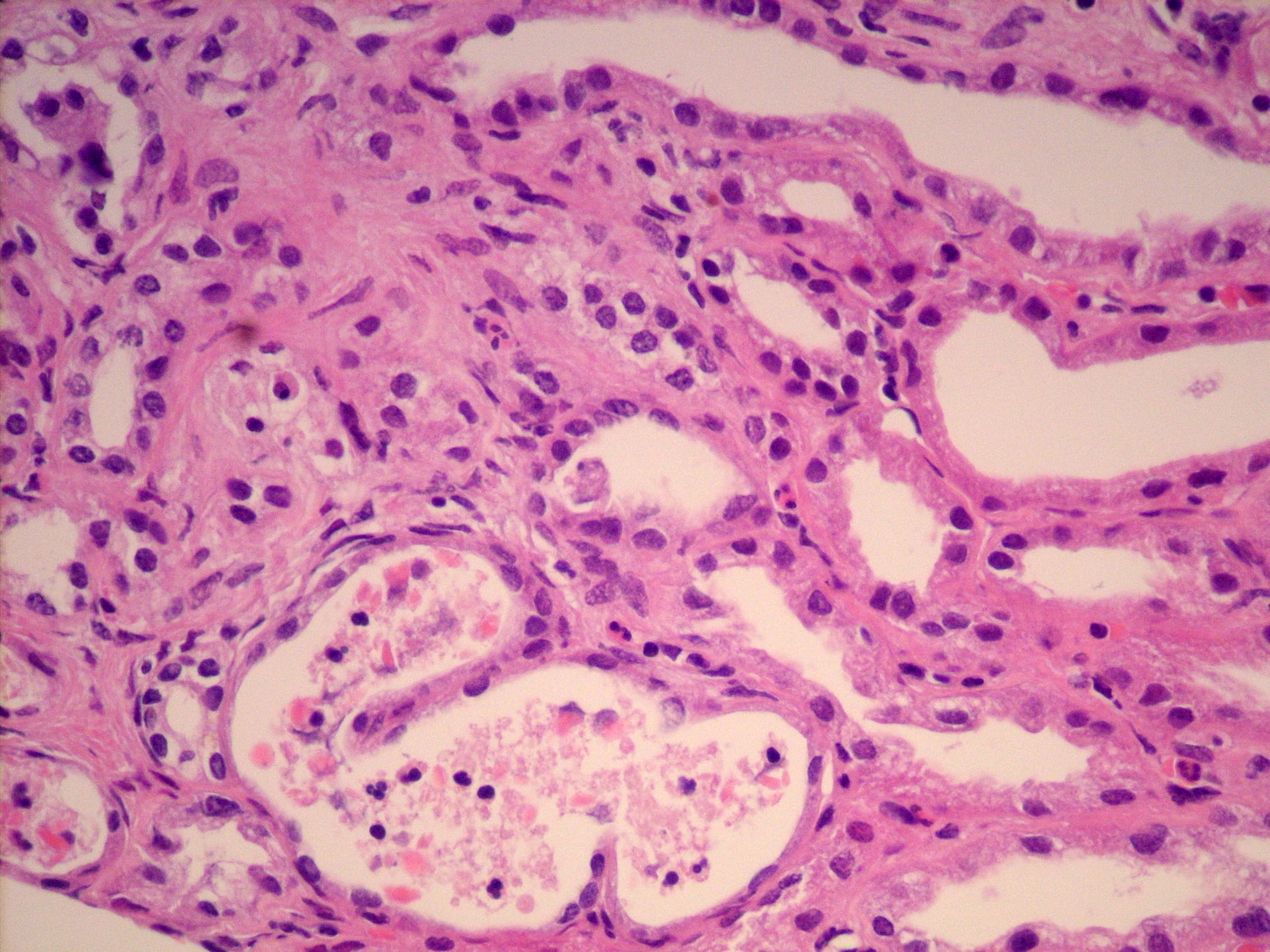 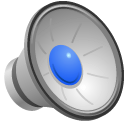 Morfología
Pérdida y descamación celular hacia el lumen
Los túbulos pueden observarse:
Denudados
Con disminución de células
Dilatados, con epitelio aplanado
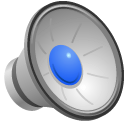 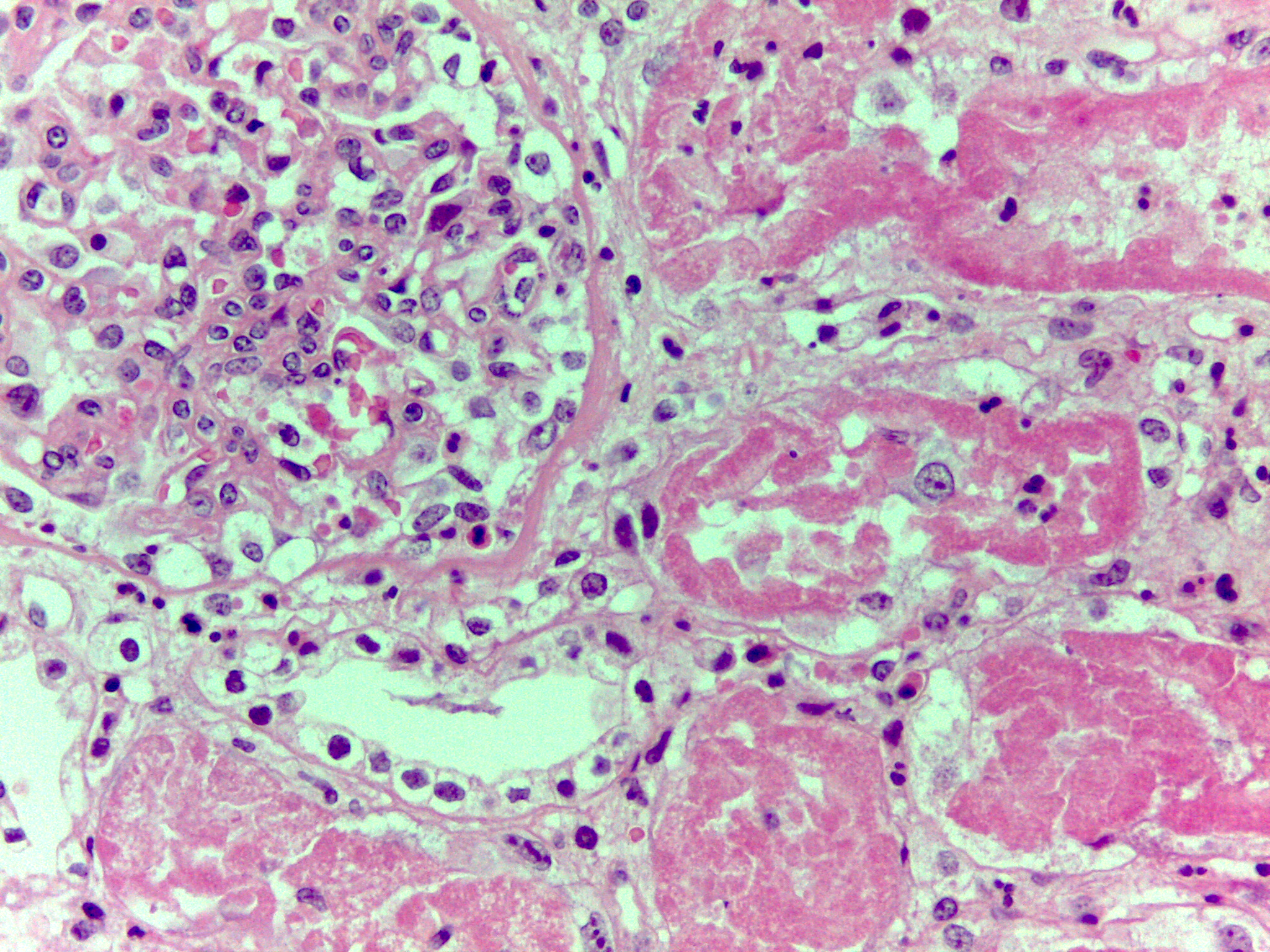 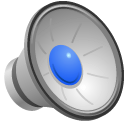 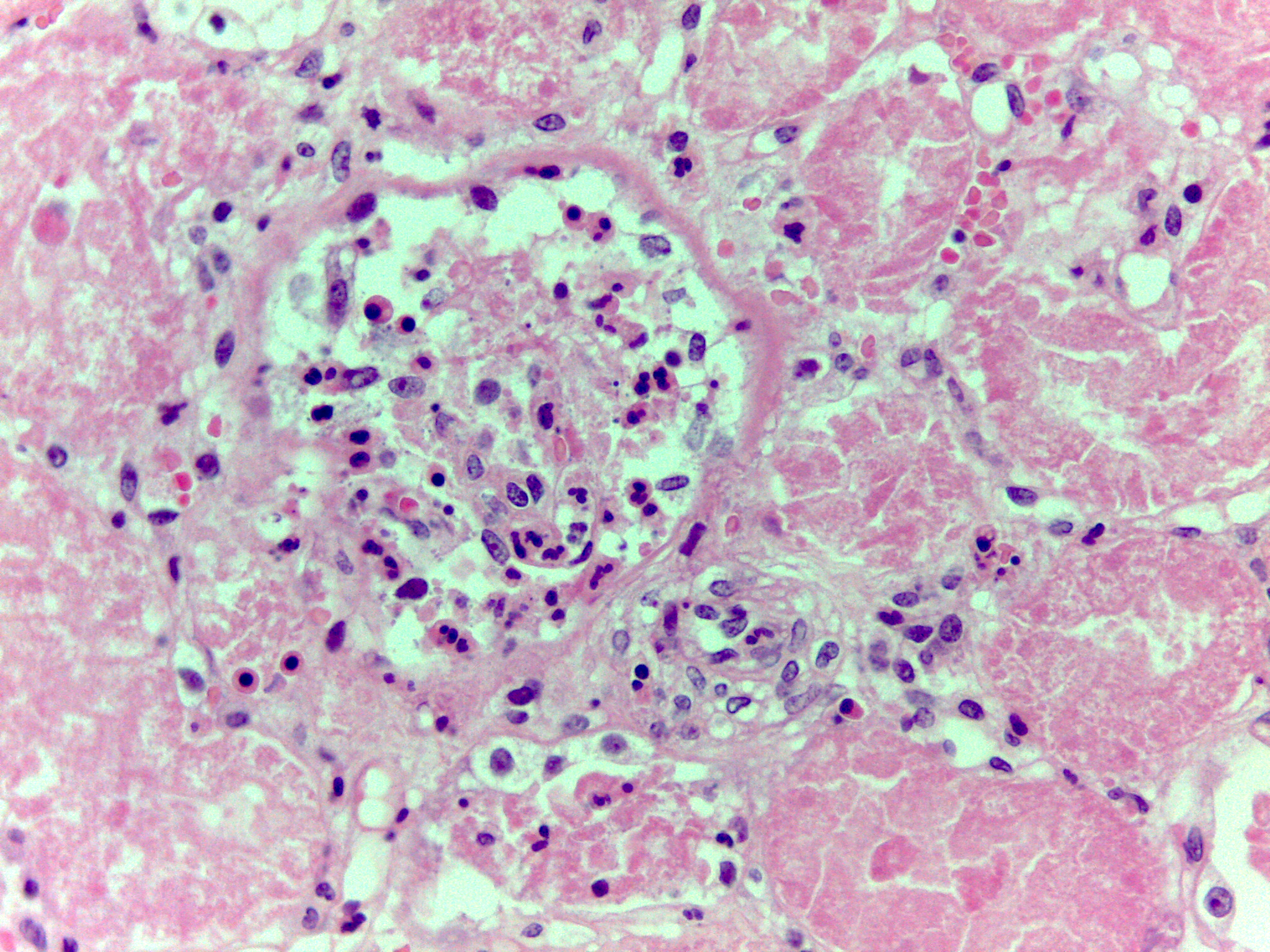 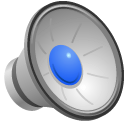 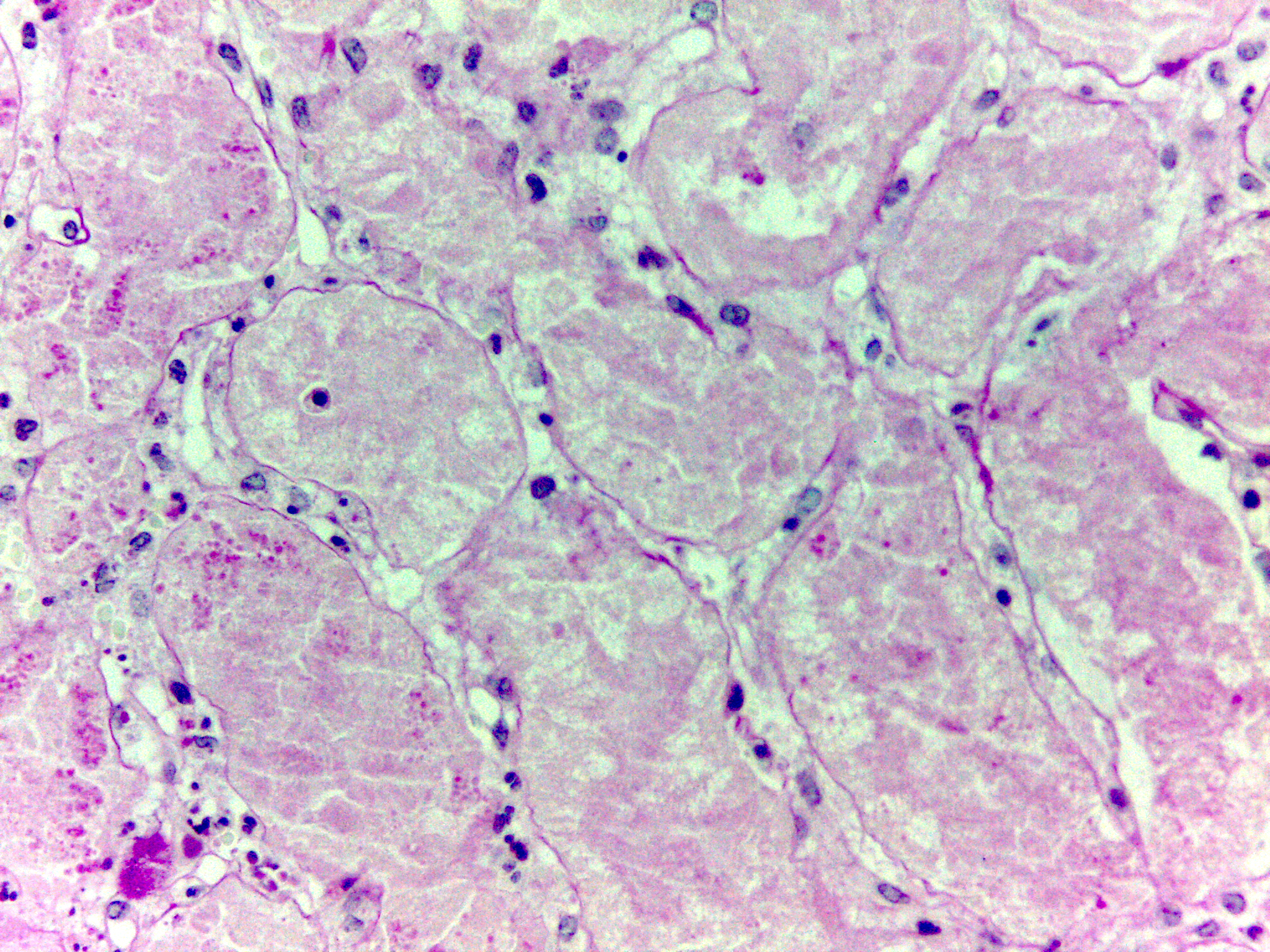 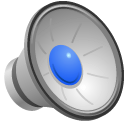 Evolución
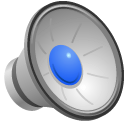 Pronóstico
Proceso completamente reversible.
Si la lesión tubular persiste por más de un mes la posibilidad de daño renal crónico y menor recuperación de la función aumentan.
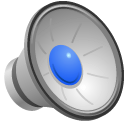 NTA Tóxica
Más uniforme. 
Mayor compromiso de túbulos proximales:
Denudación
Detritus celulares intraluminales 
Calcificación rápida del material necrótico intratubular.
Cambios regenerativos rápidos:
Aumento progresivo de la altura epitelial.
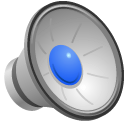 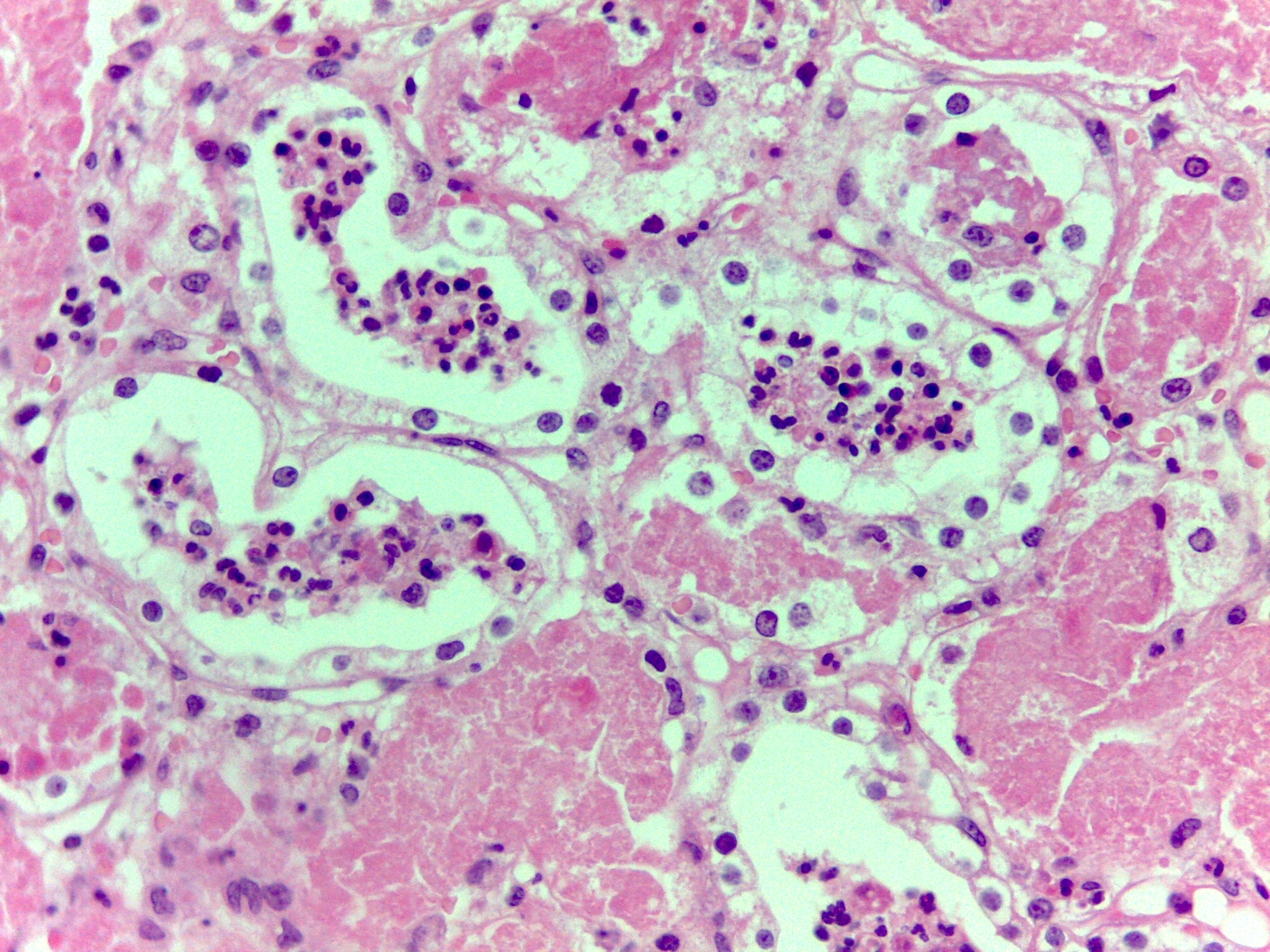 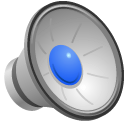 psegura@hcuch.cl
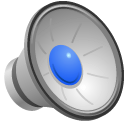